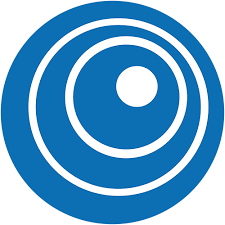 UNIVERZITET U BEOGRADU
 SAOBRAĆAJNI FAKULTET
DOKTORSKE AKADEMSKE STUDIJE
Naziv predmeta: TRANSPORTNA POLITIKA U OKVIRU STRATEGIJE ODRŽIVOG RAZVOJA
O predmetu
Status predmeta: izborni
Broj kredita/ ESPB bodova: 7
Nastavnici: 
Dr Nataša Bojković, redovni profesor, kab. 005
(n.bojkovic@sf.bg.ac.rs)
Dr Tanja Živojinović, docent, kab. 205
(t.zivojinovic@sf.bg.ac.rs)
Neke od tema i aktivnosti studenata
Strategije održivog razvoja: principi i izazovi u saobraćaju i transportu, metode kreiranja kompozitnih indikatora održivog transporta, nova rešenja održive mobilnosti u gradovima zasnovana na pametnim tehnologijama, simulacioni modeli predviđanja transportne tražnje u oblasti deljenja mobilnosti, koncept korisnički orijentisane transportne usluge u funkciji održivog razvoja transporta i dr. 
     Tokom trajanja kursa, studenti rade samostalne istraživačke radove uz mentorstvo nastavnika
[Speaker Notes: Циљ предмета
Стицање знања о кључним појмовима транспортне политике, познавање инструмената транспортне политике, упознавање са основним програмским и стратешким документима европске транспортне политике.  
Исход предмета 
По завршетку курса студенти ће бити оспособљени да разликују и систематизују стратегије, мере и инструменте транспортне политике; познају значајна европска стратешка и програмска документа транспортне политике; анализирају и рангирају инструменте транспортне политике према оцени учинка из постојећих база података.
Садржај предмета
Теоријска настава
Увод у предмет - основни појмови: транспортна политика, вођење политике, веза са другим политикама, стратешки контекст и регулаторни оквир; Европска транспортна политика, програмска документа, пројектовани циљеви и иницијативе; Национална транспортна политика; Транспортна политика за одрживу мобилност у градовима; Индикатори и алати за оцену и рангирање мера/инструмената транспортне политике; Реализација политике и оцена утицаја. 
Практична настава 
Студенти се подстичу на истраживачки рад у области анализе мера транспортне политике коришћењем теоријских знања и база података које садрже емпиријске евиденције о учинку транспортних стратегија.]
Literatura
Бојковић, Н. Петровић, М. „Одабрани модели за политику транспорта и комуникација“, Саобраћајни факултет, Београд,  2015.
Enoch M. „Sustainable Transport, Mobility Management and Travel Plans“, CRC Press, Florida, 1st Edition, 2016.
Disrupting Mobility: Impacts of Sharing Economy and Innovative Transportation in Cities. Lecture Notes in Mobility, G. Meyer, S. Shaheen (Eds.), Springer, 2017.
Megacity Mobility Culture: How Cities Move on in a Diverse World by Institute for Mobility Research (Ed.), Lecture Notes in Mobility, G. Meyer (Ed) Springer, 2013.